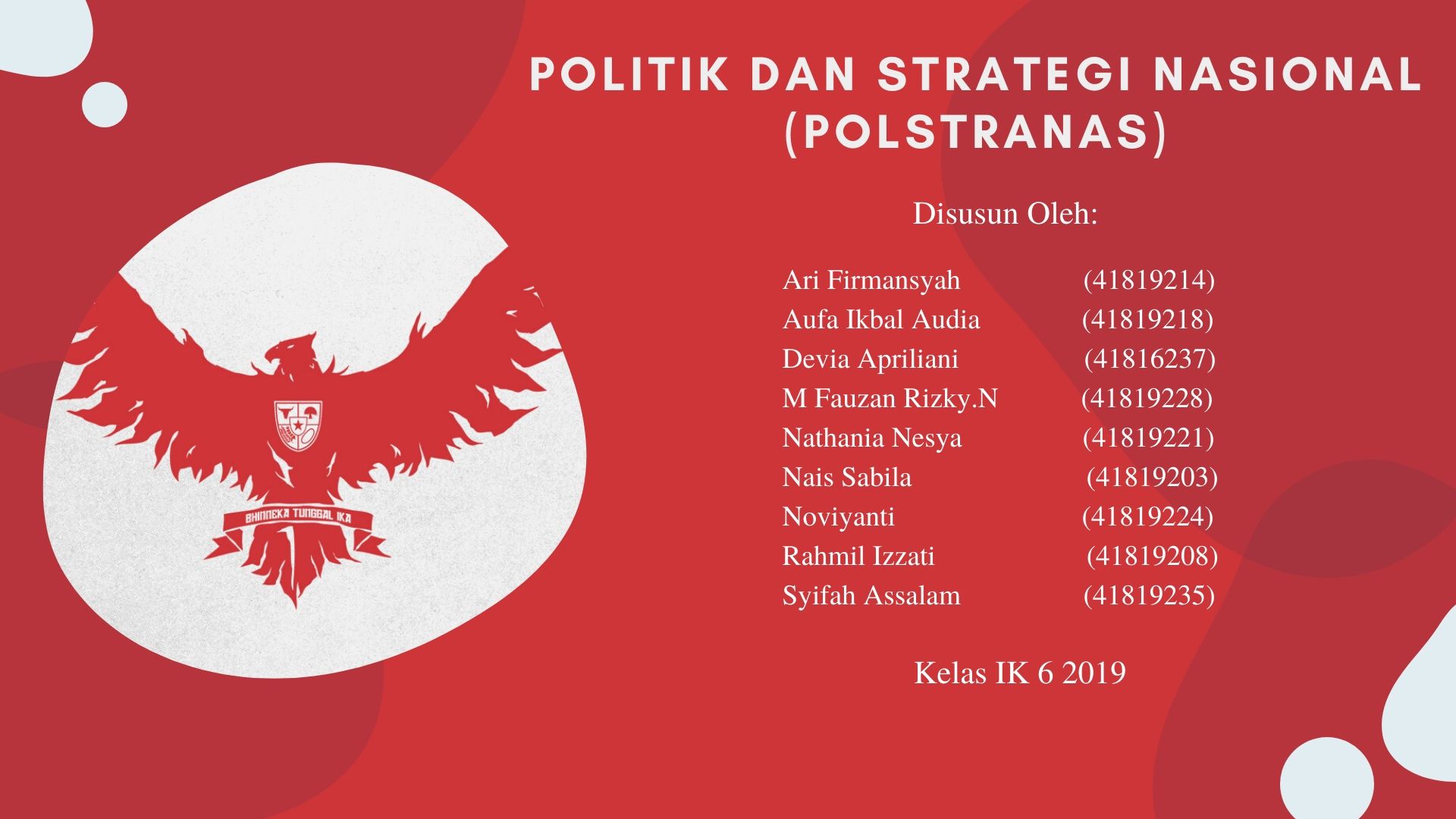 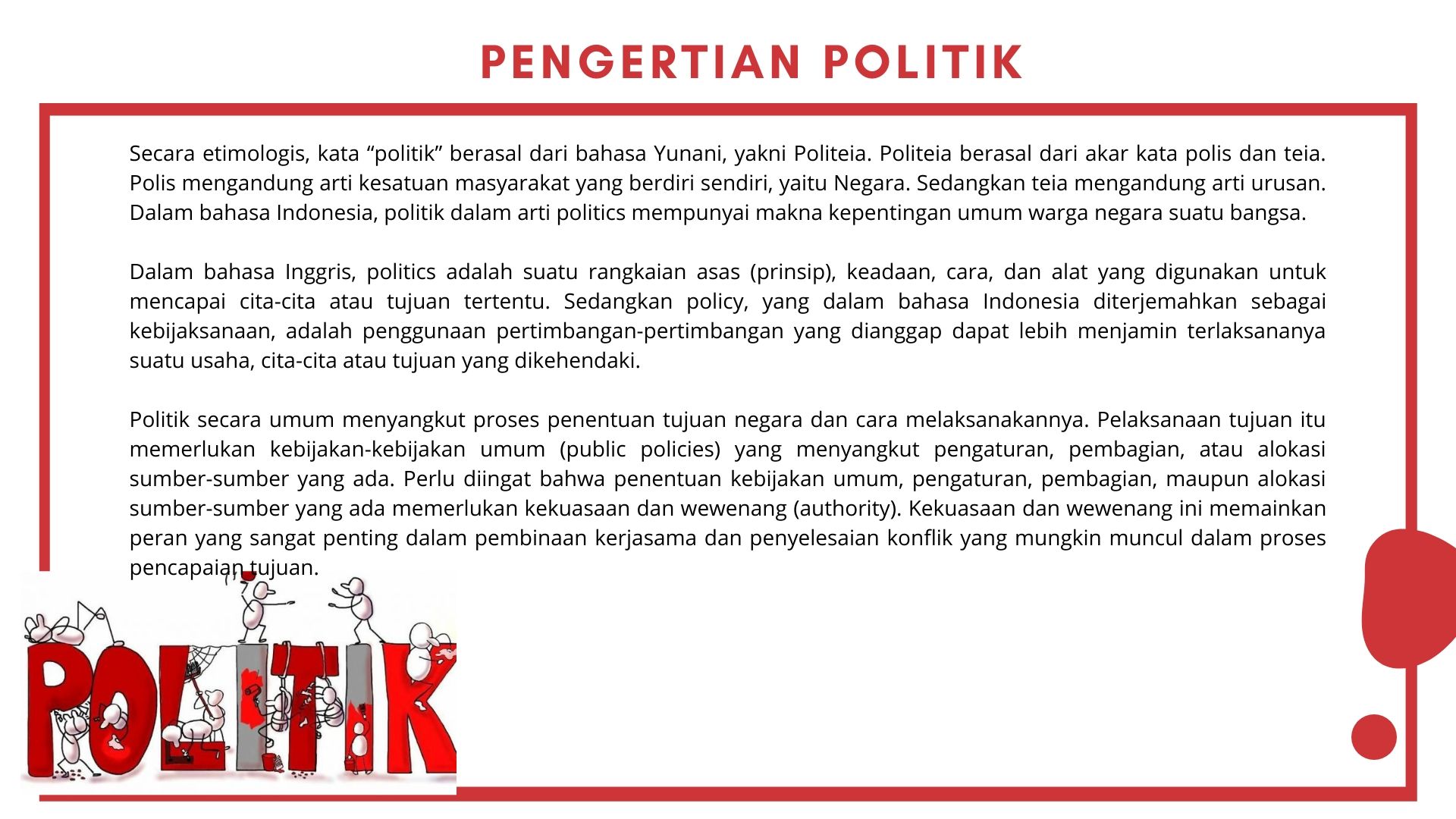 IMPLEMENTASI POLITIK STRATEGI NASIONAL DALAM BIDANG PEMBANGUNAN NASIONAL
1
Peningkatan rasa saling percaya dan harmonisasi antar kelompok masyarakat
2
Pengembangan kebudayaan yang berlandaskan pada nilai-nilai luhur
3
Peningkatan keaman, ketertiban dan penanggulangan kriminalitas
4
Pencegahan dan penanggulangan separatism
5
Pencegahan dan penanggulangan gerakan terorisme